Curriculum Mapping in CIM
Keys to our Institutional Curriculum Mapping Process
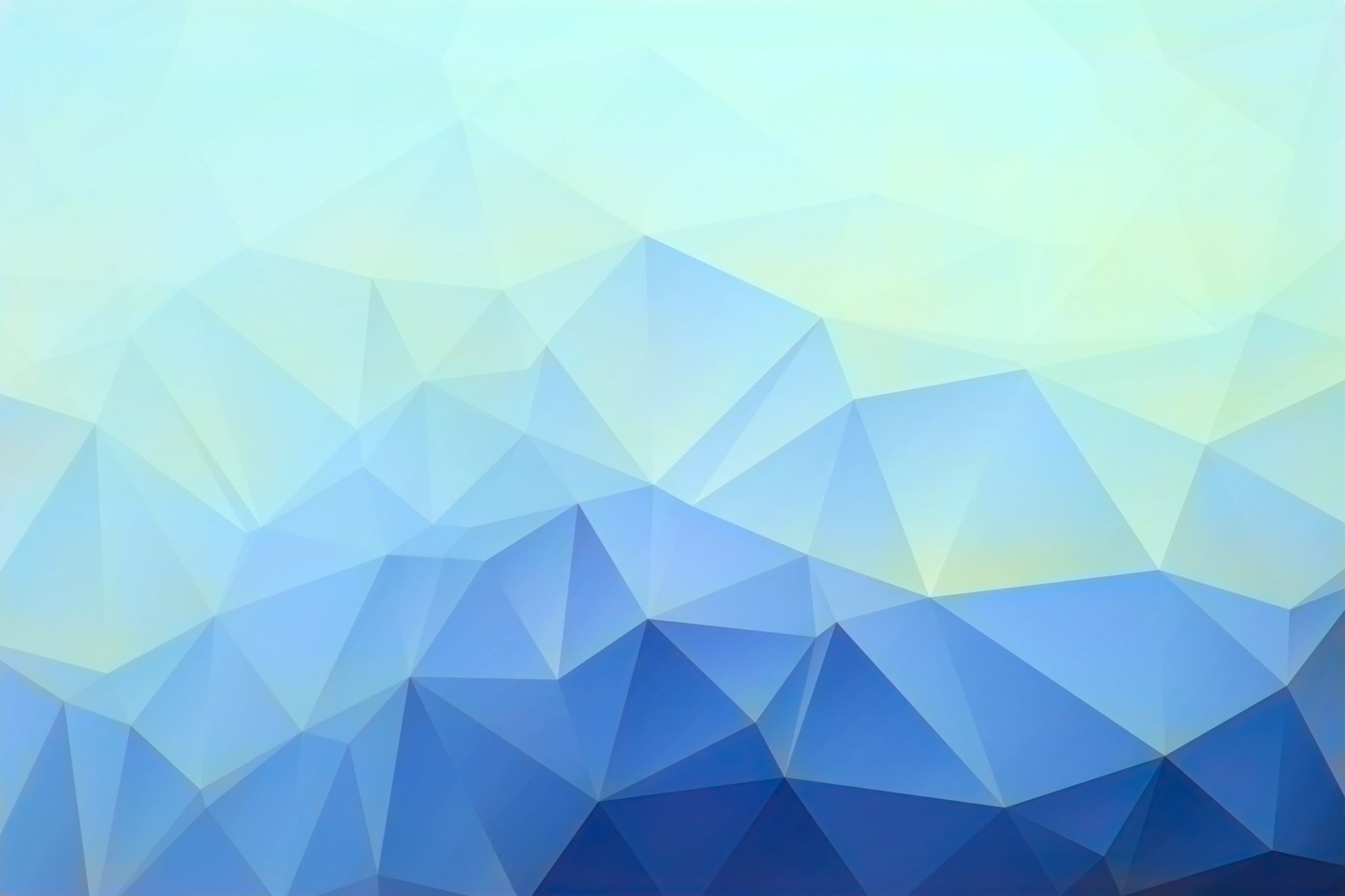 Our Rationale for Curriculum Mapping In CIM
Before Mapping: Course Considerations
Are your courses set up in CIM correctly?
Course Learning Outcomes
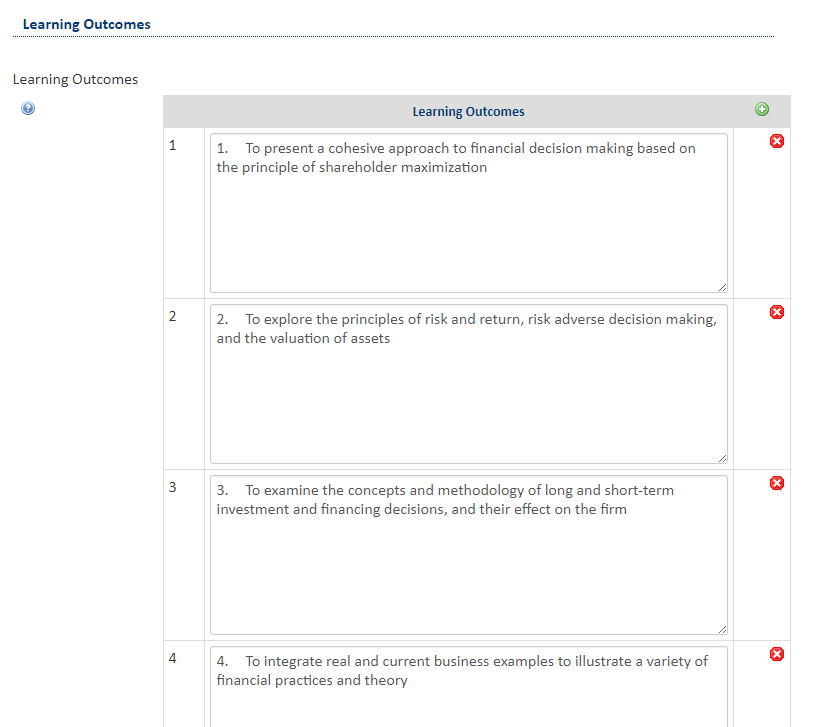 Click the green “+” circle to add  Course Learning Outcomes
Course Learning Outcomes in CIM
Before Mapping: Program Considerations
Is your program information set up in CIM correctly?
Program Learning Outcomes
Is each Program Learning Outcome Aligned With at Least One Institutional Student Learning Outcome?
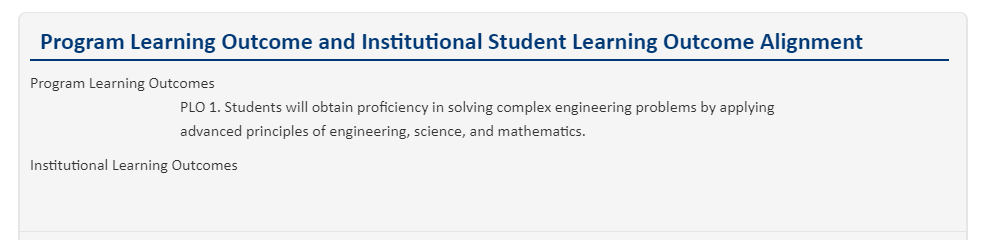 Aligning Program Learning Outcomes and Institutional Student Learning Outcomes in CIM
Click the green “+” circle to add a Course Learning Outcome; Click the yellow pencil to edit each outcome and add the ISLO alignment(s)
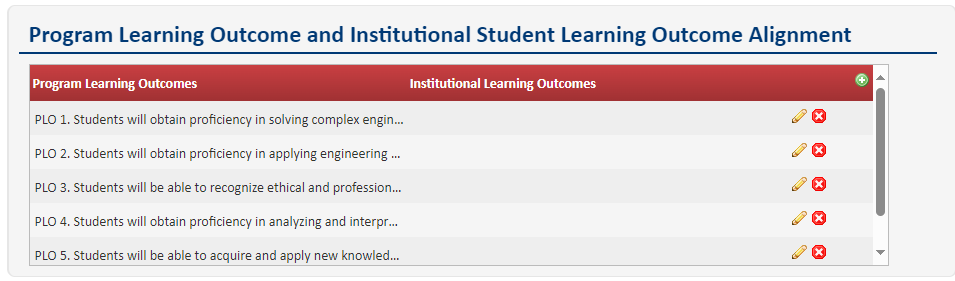 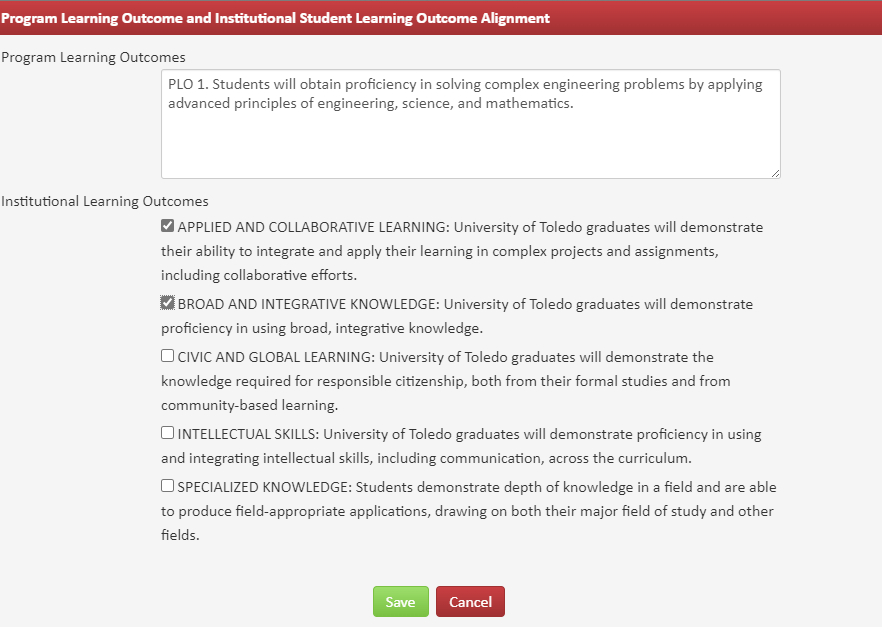 Entering Course Learning Outcomes in CIM
Currently, these alignments are listed in the Program’s Assessment Plan.
Required Courses for the Program
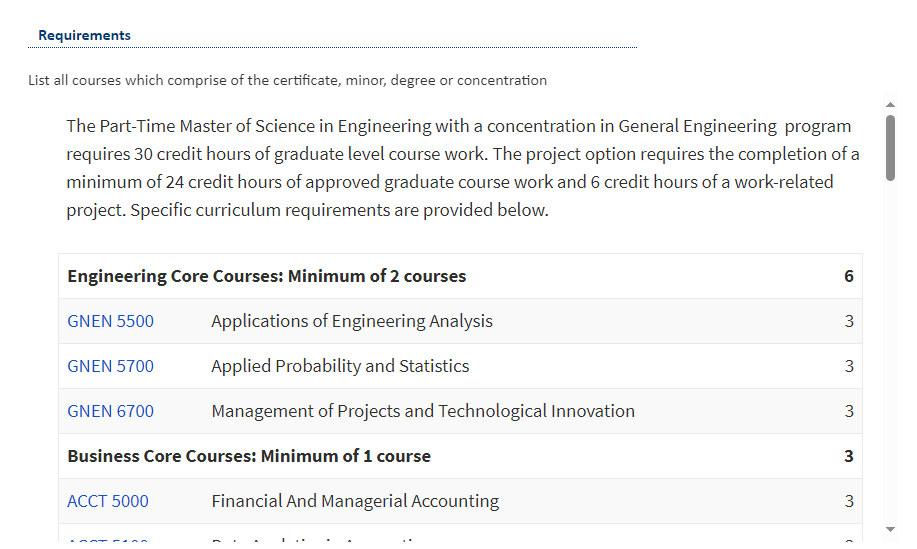 Curriculum Mapping in CIM
How to enter program curriculum mapping data into CIM
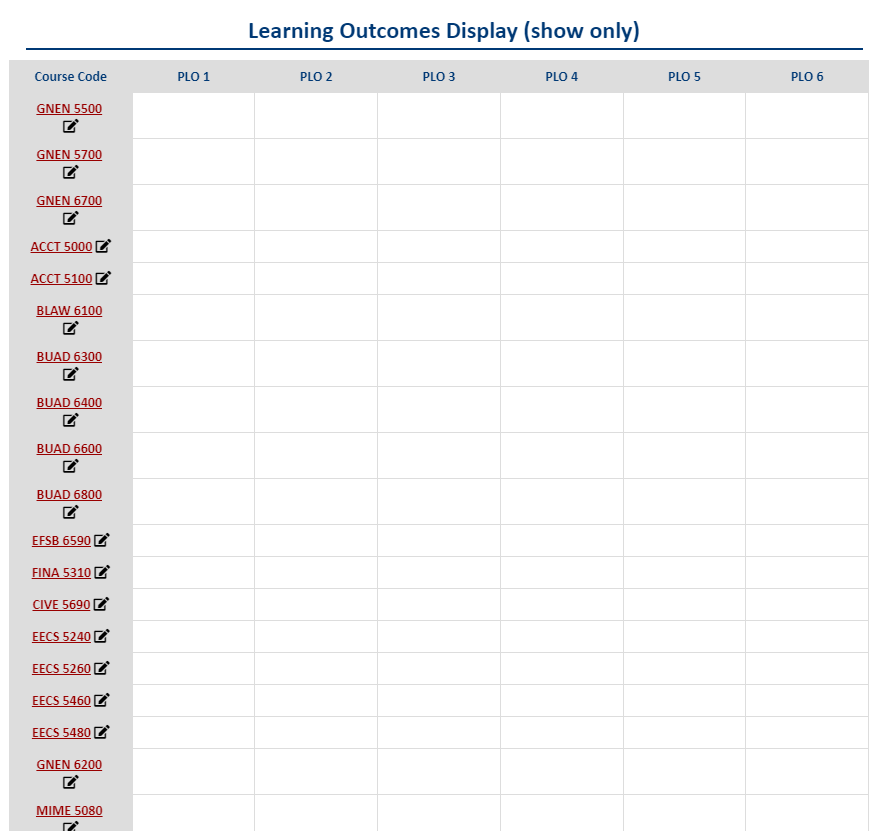 Once the required courses are listed correctly in CIM, the Curriculum Map template automatically displays within the program workflow.
Mapping Course Learning Outcomes to Program Learning Outcomes
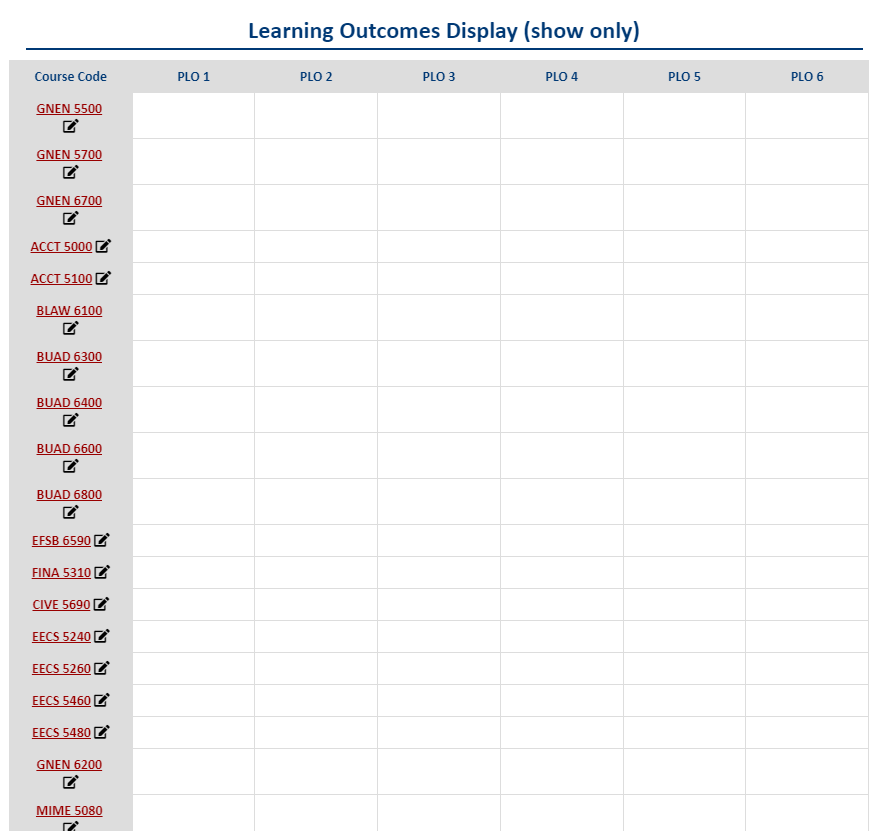 Click the pencil to map the Course to the Program Learning Outcomes for Each Required Course
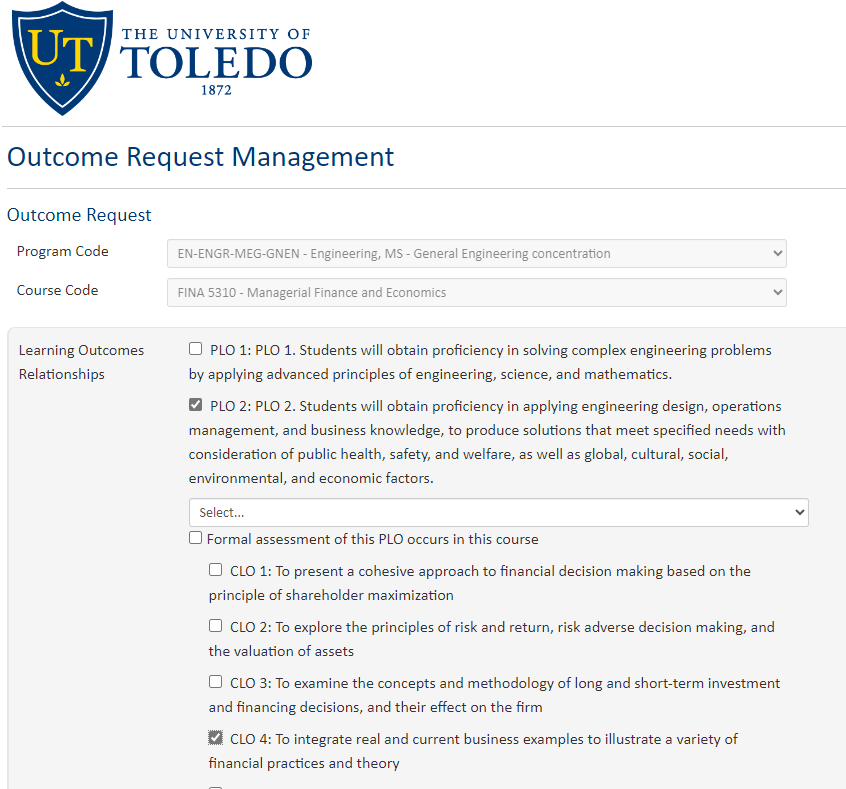 A new window opens, listing the Program Learning Outcomes.
Trouble Shooting: 
If the list of course outcomes does not appear, check the learning outcomes listed under the Course in CIM. 

The mapping feature is linked to the Program information in CIM.
Step 1. 
Select a Program learning outcome from the list to open a new dropdown list of course outcomes.

Step 2. 
Select the aligned course learning outcome(s).
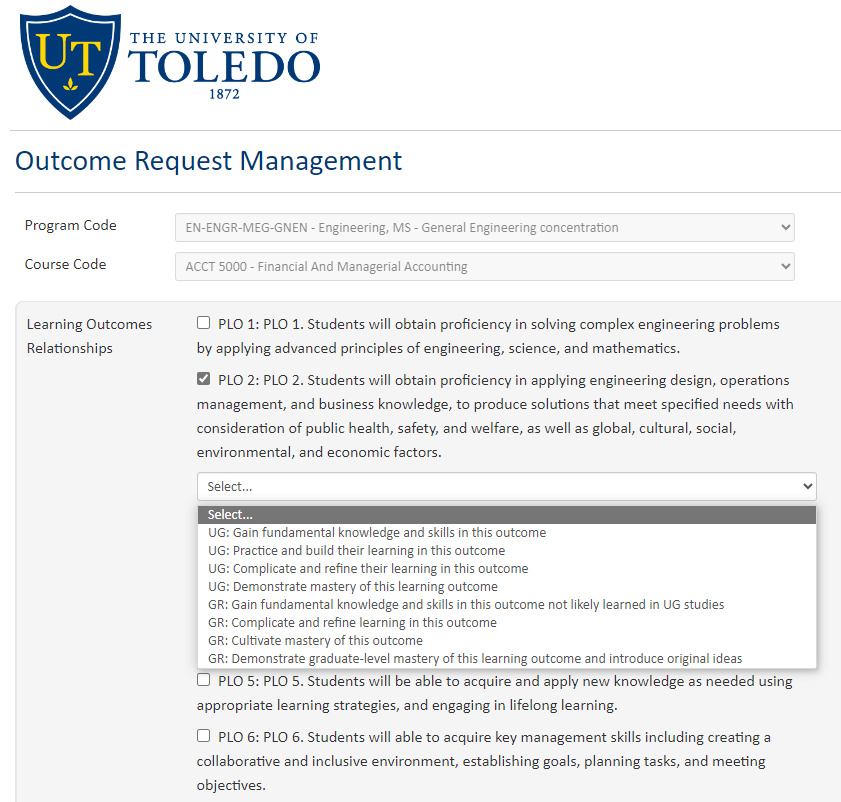 Step 3:
Select the appropriate level of learning, relative to the program outcome selected, expected in this course.  

UG = Undergraduate

GR = Graduate/Professional
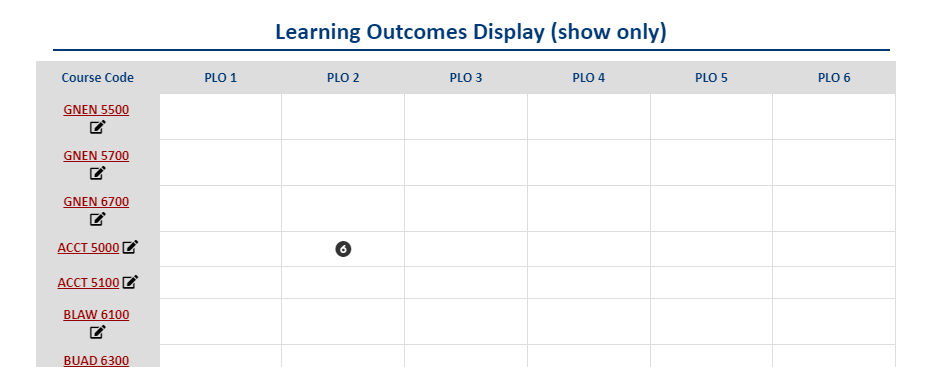 The level of learning indicated in step 3 appears as a number in the curriculum map.
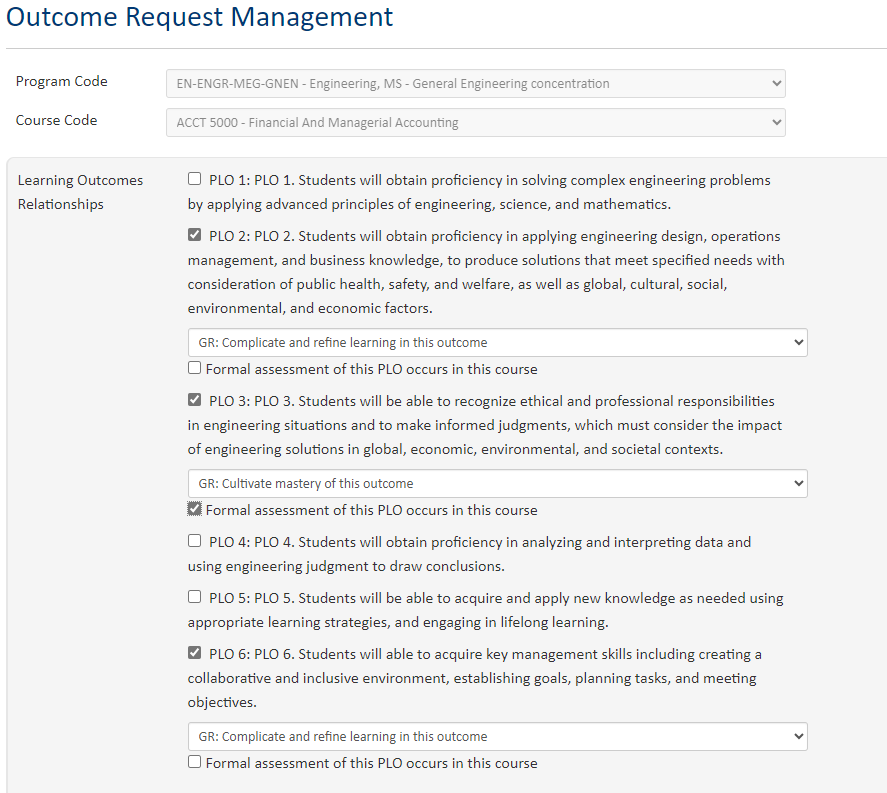 Step 4. 
Indicate if a program learning outcome is formally assessed in this course.
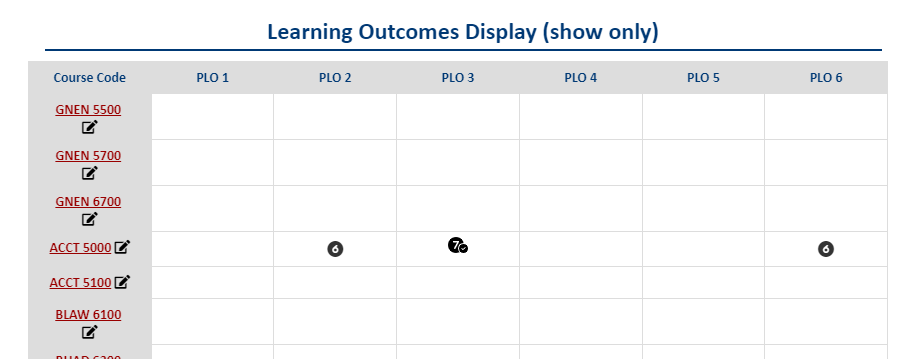 The formal assessment of a PLO indicated in step 4 appears as a checkmark in the curriculum map.
Repeat Steps 1-4 for each required course in the Program
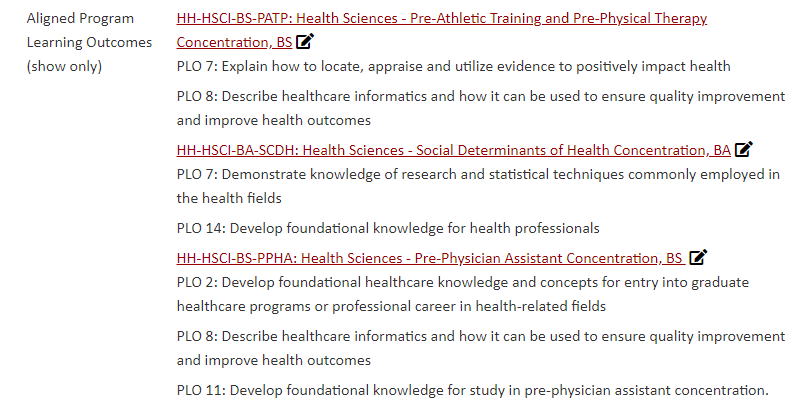 Once the Program Curriculum Map is complete, the alignments between each program and an individual course display under the course listing in CIM.
Filling in Gaps Linking Curriculum Design to Assessment
Important items not included in the conversion of curriculum mapping to CIM:
Questions or Need Assistance?
Alana Malik
Alana.malik@utoledo.edu
419-530-2026

Cathy Zimmer
Cathy.zimmer@utoledo.edu
419-530-3202